Reentry and Criminal Justice Reform: Change is HappeningNew York Housing Conference February 26, 2019
Judith M. Whiting
General Counsel
Community Service Society of New York
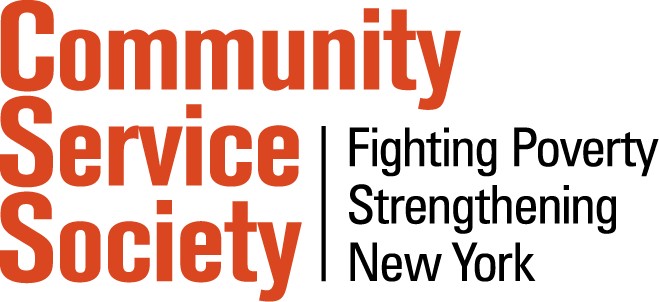 .
Introduction: Why CSS is Involved in Reentry Services and Reform
The Community Service Society of New York (CSS) is 175 years old.  Our mission is to alleviate economic disparity in NY.  www.cssny.org
Health Initiatives; Policy Department; Program Services; Legal Department
Legal Department – holistic approach to promoting full participation in society for individuals with criminal records through direct services, legislative advocacy, litigation, research and writing, and policy/program development
Copyright 2019 Community Service Society of New York. All rights reserved.
Why CSS is Involved in Reentry Services and Reform: Housing
Private market: individuals with conviction histories find housing very difficult to obtain. Why?
Invidious discrimination in general against people with conviction histories
Inability to find landlord willing to accept Section 8 voucher despite laws preventing source of income discrimination
Application can be unaffordable 
high cost; no prohibition on background checks
Copyright 2019 Community Service Society of New York. All rights reserved.
Why CSS is Involved in Reentry Services and Reform: Housing (cont.)
New York City Housing Authority: 
applicant waiting periods 
terminations of tenancy or permanent exclusion of family members 
NYCHA family reentry pilot reentry program; new opportunities to apply to rejoin household after permanent exclusion
Copyright 2019 Community Service Society of New York. All rights reserved.
Why CSS is Involved in Reentry Services and Reform: Housing (cont.)
Subsidized housing:  
programs have different policies and exclusions; not always easy to find them; not always followed
project-based Section 8: voucher issuer makes the rules and may   disqualify prospective tenants the provider wants to house
Copyright 2019 Community Service Society of New York. All rights reserved.
CSS Reentry Work: Direct Services
Legal Department:  Next Door Project
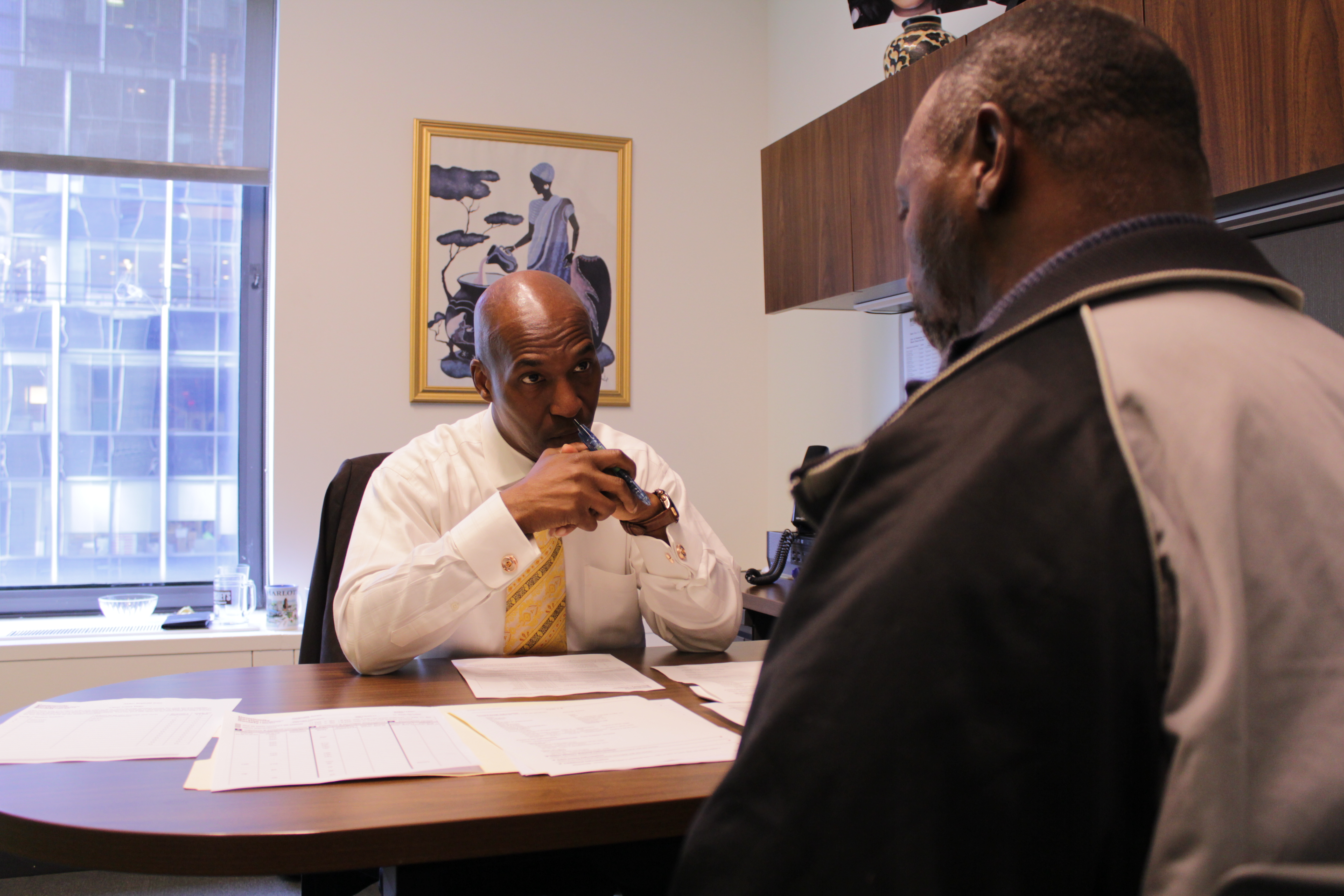 Copyright 2019 Community Service Society of New York. All rights reserved.
Community Service Society: Next Door Project
Each year we help more than 600 low-income New Yorkers obtain, review, fix mistakes in and understand their NYS and FBI RAP sheets. Services augmented by specially-trained older adult volunteers
We also determine whether individuals are eligible for Certificates of Relief from Disabilities or Certificates of Good Conduct, and help them apply
We refer clients with legal issues (e.g. potentially illegal employment discrimination, licensing problems) and sealing matters to Legal Dept. attorneys
Copyright 2019 Community Service Society of New York. All rights reserved.
Community Service Society: Next Door Project (cont.)
Why do we do this work?
More than 6 million people in NYS have had contact with the criminal system – about 1 in 3
Fingerprint-based criminal records (RAP sheets) are maintained by the NYS Division of Criminal Justice Services (DCJS) and the FBI.  
RAP sheets are not available to the general public and most individuals have never seen their own; they are notoriously difficult to read
When you don’t fully understand your record, you make mistakes that can cost you jobs, housing, etc.
Employment discrimination is difficult to tackle on your own
Copyright 2019 Community Service Society of New York. All rights reserved.
CSS Legal Dept. Legislative Advocacy:Informed By Clients’ Experiences, Needs, Wishes
NDP clients’ experiences inform our legislative advocacy
Our first effort . . .
Clients were finding that after they responded to employment question about criminal records, they were denied jobs, had applications ignored, or were bounced out of online application platforms
They did not have any opportunity to discuss why they were right for the job or compete on their merits
Copyright 2019 Community Service Society of New York. All rights reserved.
CSS Legal Dept. Legislative Advocacy:The NYC Fair Chance Act
CSS attorneys, working with National Employment Law Project, VOCAL-NY, organized labor and the faith community, garnered legislative support for a NYC “ban the box” law . . .
. . . then we drafted it.  The NYC Fair Chance Act, among the strongest “ban the box” laws in the nation, is the result
Copyright 2019 Community Service Society of New York. All rights reserved.
CSS Legal Dept. Legislative Advocacy:The NYC Fair Chance Act (cont.)
The NYC Fair Chance Act key features
prohibits employers from asking questions about criminal records or running background check until after making a conditional job offer
they must explicitly follow existing law in evaluating the application and the conviction history  
must then send notice on pre-approved form and hold the job open for three business days for applicant to respond; attach copy of any background check used
Copyright 2019 Community Service Society of New York. All rights reserved.
CSS Legal Dept. Legislative Advocacy:The NYC Fair Chance Act (cont.)
But the law has limits:
Applies in NYC only
Applies in employment and occupational licensing situations only
Does not apply to housing
Efforts underway to create legislation: Fair Chance for Housing; Statewide “ban the box”
Copyright 2019 Community Service Society of New York. All rights reserved.
CSS Legal Dept. Legislative Advocacy:Our Second Effort
Even after NYC Fair Chance Act, clients came to NDP RAP sheet intake sessions thinking that we could expunge stale criminal records.  
We constantly had to lower expectations 
Most clients were not eligible for NYS’s very limited sealing relief (judicial discretion; tight eligibility criteria)
People were frustrated and did not see hope
Copyright 2019 Community Service Society of New York. All rights reserved.
CSS Legal Dept. Legislative Advocacy:Our Second Effort (cont.)
Some clients told us that they were being denied jobs even with the NYC Fair Chance Act in place – mostly in cases where there was a serious past conviction.  
Clients also told us that past convictions were held against them in housing applications and were sometimes available online, causing stigma
Sense that you could never move past old convictions – they effectively created a “life sentence”
Copyright 2019 Community Service Society of New York. All rights reserved.
CSS Legal Dept. Legislative Advocacy: the NYS Expungement Campaign
Our second effort:  the NYS Expungement Campaign.
The Campaign’s goal is to create community-based support for forward-thinking expungement legislation
Have connected with formerly incarcerated individuals, grassroots activists and organizations, as well as faith leaders across the state to build a statewide coalition
More than 30 organizations across the state have joined the coalition, including VOCAL-NY, Alliance of Families for Justice, Fortune Society, Legal Aid Bureau of Buffalo, Bronx Defenders, Center for Community Alternatives, Mobilization for Justice and Legal Action Center
Copyright 2019 Community Service Society of New York. All rights reserved.
Why Expungement?
New Yorkers with conviction histories want and need it: CSS Next Door Project participants as proof
Reframe the idea of punishment
Change mindsets as relates to individuals with convictions
Systematic vehicle to eliminate barriers for those with convictions
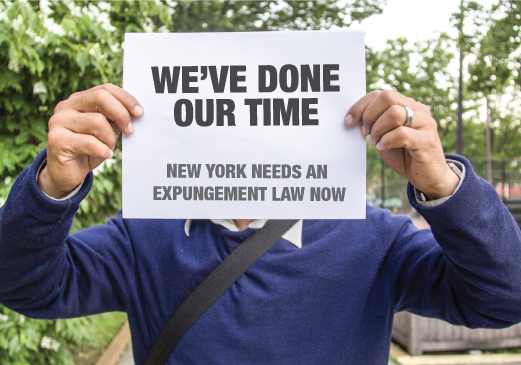 Copyright 2019 Community Service Society of New York. All rights reserved.
First Drafting Step: Marijuana Convictions - proposal
Amend proposed Marijuana Regulation and Taxation Act (MRTA – “adult use” decriminalization bill) to:
Expunge, rather than seal records of past convictions for charges decriminalized under new law
Make the process automatic.  Once expunged, records only available to individual seeking their own rap sheet or their attorney.  Cannot be used for civil or other criminal system purposes
Copyright 2019 Community Service Society of New York. All rights reserved.
Other Expungement Efforts:Expand Existing NYS Sealing Laws
NY’s first broad-scope criminal records sealing law enacted 2017
Good start, but limited effect: of estimated 600,000 eligible, only 900 have received sealing orders
Why?
Eligibility limitations
Lack of awareness
Court-based process
Copyright 2019 Community Service Society of New York. All rights reserved.
Other Expungement Efforts:Expand Existing NYS Sealing Laws  (cont.)
CSS and other advocates working with legislators to expand eligibility
Also drafting bill to achieve automatic records clearance
Copyright 2019 Community Service Society of New York. All rights reserved.
Other CSS work:  Analyzing Policing Data
CSS spearheaded the effort to get reduced-price transit cards for low income New Yorkers – the Fair Fares Campaign
Many New Yorkers arrested and prosecuted for fare evasion – a crime of poverty
Concern that arrests and prosecution were carried out in discriminatory manner and achieved discriminatory results
Our economist and research staff analyzed Brooklyn fare evasion enforcement data and found vast differences in treatment of black and Latinx individuals vs. white individuals
Copyright 2019 Community Service Society of New York. All rights reserved.
Other CSS work:  Analyzing Policing Data (cont.)
Result:  “The Crime of Being Short $2.75”
This publication spurred legislators to enact a law requiring the NYPD to report fare evasion policing data citywide, so our economist and research staff could determine whether Brooklyn patterns replicated across New York City
Copyright 2019 Community Service Society of New York. All rights reserved.
Other CSS work:  Analyzing Policing Data (cont.)
Copyright 2019 Community Service Society of New York. All rights reserved.
Other CSS work:  Analyzing Policing Data (cont.)
CSS researchers also analyzed stop and frisk data to see how the practice of stop and frisk used by the NYPD has changed in recent years to find that while the numbers are down, the application of the tactic is still troubling
Copyright 2019 Community Service Society of New York. All rights reserved.
Other CSS work:  Analyzing Policing Data (cont.)
Copyright 2019 Community Service Society of New York. All rights reserved.
Criminal Justice Reform at the New York State Level
Bail: proposed legislation to end cash bail; require other forms of bail
Discovery: proposed legislation to end the “blindfold law” that allows prosecutors to hold back vital documents and information until the eve of trial (or after)
Speedy trial: proposed legislation to avoid perceived prosecutor abuse of existing system
Arrest information: Governor proposes to prohibit broad dissemination of mugshots and arrest data, incl. charges that were not substantiated
Copyright 2019 Community Service Society of New York. All rights reserved.
Criminal Justice Reform at the Federal Level: First Step Act
Landmark federal legislation passed in 2018. First bi-partisan effort in recent memory to affect sentencing and reentry
Sentencing: 
shortens mandatory minimum sentences for nonviolent drug offenses
eases “three strikes” rule — which currently imposes a life sentence for three or more convictions — and issues a 25-year sentence instead
expands the “drug safety-valve,” giving judges more discretion to deviate from mandatory minimums when sentencing for nonviolent drug offenses
Copyright 2019 Community Service Society of New York. All rights reserved.
Criminal Justice Reform at the Federal Level: First Step Act (cont.)
makes the Fair Sentencing Act, which helped reduce sentencing disparities between crack and powder cocaine crimes, retroactive. This should assist approx. 3,000 people who were sentenced before 2010, when the Act went into effect
provides potential custodial sentence credit for good behavior (but must serve this time in halfway house or via home confinement)
Reentry: requires federal prisons to offer programs aimed at reducing recidivism to those deemed at minimum or low risk of recidivism (using risk assessment instrument)
Criticisms: affects few federal prisoners; introduces controversial algorithms to reentry calculus (risk and needs assessment tool) that are not validated and rely on past data reflecting discriminatory prosecution; ties eligibility to risk category – and no opportunity to challenge it
Copyright 2019 Community Service Society of New York. All rights reserved.
Conclusion
CSS is fully involved in the movement toward full participation for all New Yorkers with conviction histories 
No one of us has a lock on the answers, or even the questions; coalition work informed by affected individuals’ experiences is essential 
No one medium or modus operandi is sufficient
Copyright 2019 Community Service Society of New York. All rights reserved.
THANK YOU!
Judy Whiting
General Counsel, Community Service Society of New York
(212) 624-5323
jwhiting@cssny.org
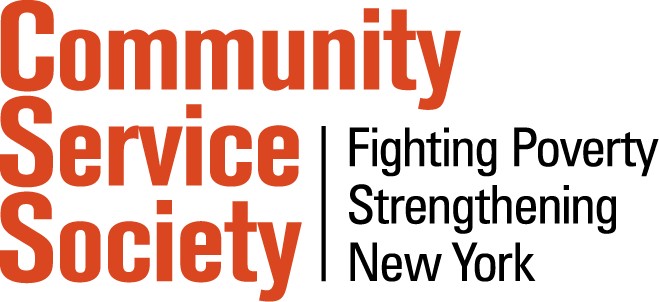 Copyright 2019 Community Service Society of New York. All rights reserved.